Computer Graphics Overview
Color
Displays
Drawing Pipeline
IAT 355
1
Color
Light in range 400-780 nm
Tristimulus theory allows color to be reproduced by 3 color components
Subtractive: Cyan, Magenta, Yellow CMY - Used in printing
Additive: Red, Green, Blue -- RGB
IAT 355
Feb 23, 2017
2
Perception
Eye has light sensitive cells on the retina:
Cones - 3 Types 
“Red”, “Green”, and Blue 
Spectral Response Curves 

Rods - “monochrome”
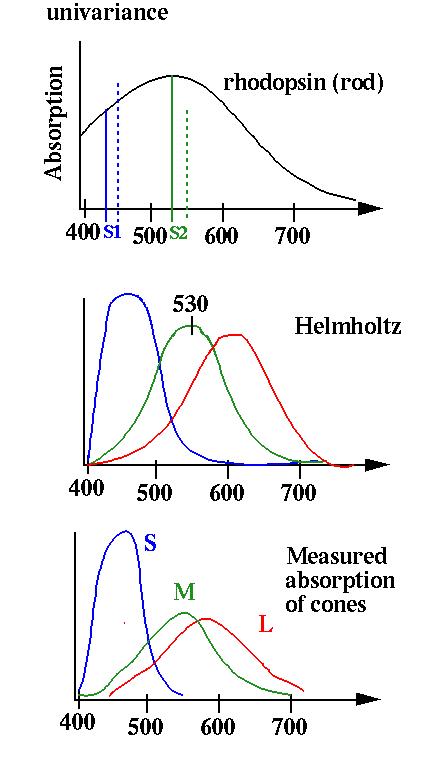 IAT 355
Feb 23, 2017
3
Color Perception
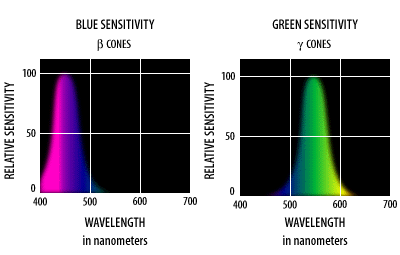 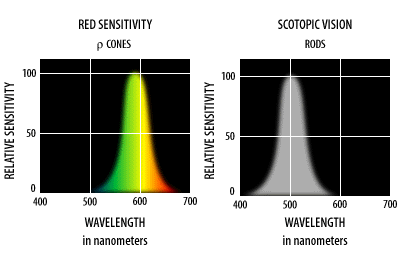 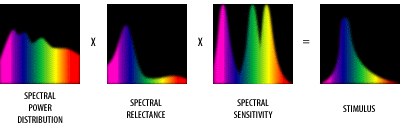 IAT 355
Feb 23, 2017
4
Additive Color
Additive: Red, Green, Blue -- RGB
Red + Blue + Green light added together = White
Basis of Color  LCD
1
2
3
4
IAT 355
Feb 23, 2017
5
Displays
Color LCD contains rectangular array of colored dots - Pixels
RGB Triads
R, G, and B controlled separately per pixel
8 bits for each R, G and B
IAT 355
Feb 23, 2017
6
Frame Buffer
Stores image to be refreshed on Display
Dual port: 	Refresh port + 			  		        Random-access port
Video RAM
Random-Access port used to load frame buffer with images
IAT 355
Feb 23, 2017
7
How do we turn on pixels?
We use the Standard Graphics Pipeline
We start with geometric items to draw
Each item is passed down the pipeline to the frame buffer.
Start with polygons
End with filled pixels
IAT 355
Feb 23, 2017
8
Programmer’s Model
Data  Application  Graphics Library  Hardware  Screen 
Data: Info you want to draw
Application: (Rockets + Asteroids)
Graphics Library: (Processing, OpenGL)
Hardware: GPU (ATI / nVidia)
Screen: GPU’s frame buffer memory
IAT 355
Feb 23, 2017
9
Drawing Pipeline
Standard drawing process uses a pipeline of computations 
Starts with: Collection of polygons
Ends with: Image stored in frame buffer
(Desired result)
IAT 355
Feb 23, 2017
10
Pipeline
Input device ->
  Model traversal ->
    Model transform ->
      Viewing transform ->
        Clipping ->
          Project & Map to Viewport ->
            Lighting ->
              Shading ->
                Rasterization ->     Display
IAT 355
Feb 23, 2017
11
Pipeline:Model Traversal
Data structure of Polygons
Each polygon in own coordinate system
List:
0
1
2
3
IAT 355
Feb 23, 2017
12
y
0
1
2
3
x
Pipeline: Modeling Transform
Move each polygon to its desired location




Operations: Translate, Scale, Rotate
IAT 355
Feb 23, 2017
13
Pipeline: Viewing Transform
Transform the geometry of the scene into the coordinate space of the camera
The model truck going up a hill– the camera pans out
y
x
IAT 355
Feb 23, 2017
14
Clipping
Viewport is area of Frame Buffer where new image is to appear
Clipping eliminates geometry outside the viewport
Resulting
Polygon
Clipping
Viewport
IAT 355
Feb 23, 2017
15
Rasterization
Find which pixels are covered by polygon:




Plane Sweep: For each polygon
go line-by-line from min to max
go from left boundary to right boundary pixel by pixel
Fill each pixel
2D Process
IAT 355
Feb 23, 2017
16
Data Representation
2D Objects: (x, y)	  a 2D  Vector
3D Objects: (x, y, z)	  a 3D  Vector
2D Scale: (Sx, Sy)	  a 2x2 Matrix



2D Rotate (R theta)
2D Translate (Tx, Ty)
(
)
(
)
(
)
(
)
Sx  0                2  0    x    4    =   8
0   Sy               0  3          5        15
IAT 355
Feb 23, 2017
17
Matrix
A Matrix is a rectangular array of numbers
A single Matrix can be labelled by a single variable
Geometric operations can be represented by a matrix:
Multiply the matrix times vector to get    new vector:
Vnew = M x Vold
IAT 355
Feb 23, 2017
18
Scale
(
)
(
)
(
)
(
)
(
)
Sx  0                2  0    x    4    =    2 x 4 + 0 x 5    =     8
0   Sy               0  3          5          0 x 4 + 3 x 5    =    15
IAT 355
Feb 23, 2017
19
(
)
(
)
(
)
cos θ  -sin θ                0 -1    x    3    =   -4
sin θ    cos θ               1  0          4           3
2D Rotation
θ
x
x
IAT 355
Feb 23, 2017
20
Homogeneous coordinates
Translate(Tx, Ty, Tz)
X’ = X + Tx
Y’ = Y + Ty
Z’ = Z + Tz
y
y
x'  =  x + 3
y'  =  y + 2
x
x
IAT 355
Feb 23, 2017
21
Homogeneous Coordinates
Add a 4th value to a 3D vector
(x/w, y/w, z/w) <-> (x, y, z, w)
IAT 355
Feb 23, 2017
22
3D Graphics
IAT 355
Feb 23, 2017
23
Project & Map to Viewport
Viewport is area of Frame Buffer where new image is to appear
Projection takes 3D data and flattens it to 2D
Eye
Projection Plane
(Screen)
IAT 355
Feb 23, 2017
24
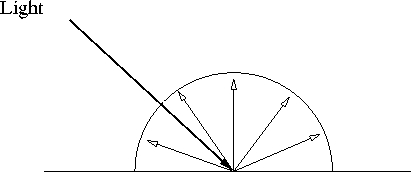 Diffuse (Lambertian)
Lighting
Simulate effects of light on surface of objects
Each polygon gets some light independent of other objects
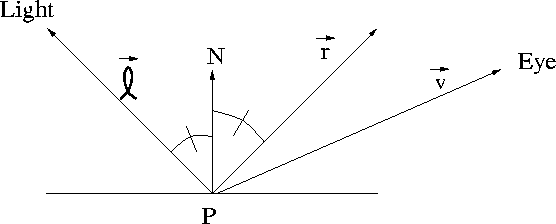 Specular
IAT 355
Feb 23, 2017
25
Shading
Lighting could be calculated for each pixel, but that’s expensive
Shading is an approximation:
Gouraud shading: Light each vertex
Interpolate color across pixels
IAT 355
Feb 23, 2017
26
Rendering Pipeline
Input device ->
  Model traversal ->
    Model transform ->
      Viewing transform ->
        Clipping ->
          Project & Map to Viewport ->
            Lighting ->
              Shading ->
                Rasterization ->     Display
IAT 355
Feb 23, 2017
27